Jakokosken koulun huoltajailta13.9.2023
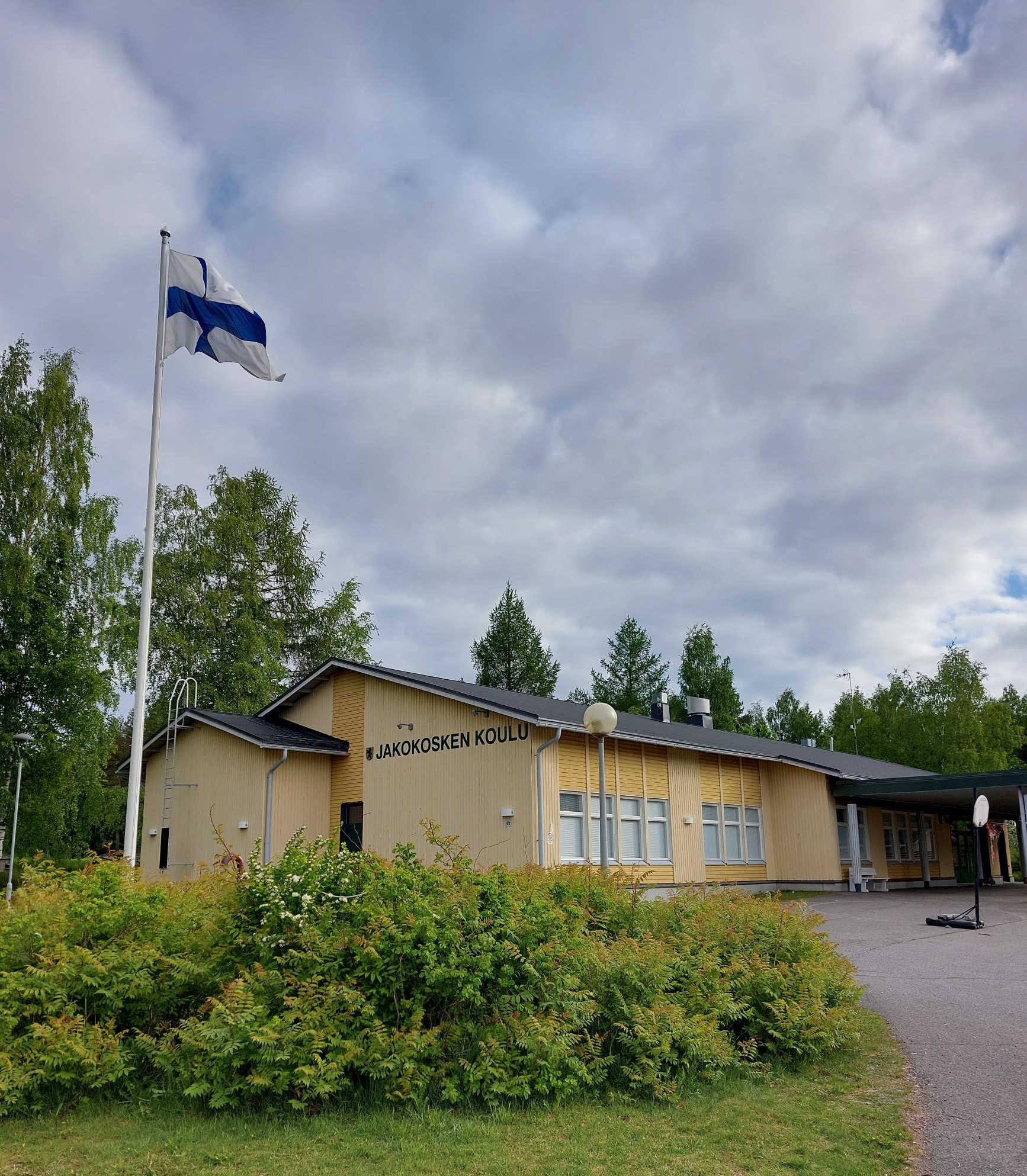 Oppilaat 2023-2024
Oppilaita yhteensä 64 

1.lk    9 oppilasta
2.lk    9 oppilasta	-> 1.–2.lk.		19 opp.
3.lk    12 oppilasta
4.lk    12 oppilasta	-> 3.–4.lk.		 24 opp.
5.lk    8 oppilasta
6.lk    14 oppilasta	-> 5.–6.lk.		22 opp.
Oppilasmäärän kehitys
Oppilasmäärän kehitys
Opetushenkilökunta 2023-2024
Matti Hurskainen, luokanopettaja 5.–6.lk., koulunjohtaja
Kristiina Hyvärinen, et (etäopetus)
Auli Kallio, koulunkäynninohjaaja
Satu Muinonen luokanopettaja 3.–4.lk.
Kari Multanen, englanninopettaja
Eveliina Oinonen, luokanopettaja 1.–2.lk. 
Nelli Riekkinen, erityisopettaja
Saara Sahlstén, erityisopettaja
Sari Vatanen, ort. uskonto
Petri Väänänen, koulunkäynninohjaaja
Henkilökunta 2023-2024
Pekka Auvinen, kiinteistönhoitaja
Jenna Hynninen, kouluterveydenhoitaja
Heidi Kiiskinen, iltapäiväkerho
Terttu Meriläinen, koulukuraattori
Virpi Rautiainen, laitos- ja ruokahuolto
Anneli Toivanen, iltapäiväkerho
Petri Väänänen, iltapäiväkerho
Savo-Karjalan Linja, koulukuljetukset
Kodin ja koulun yhteydenpito
Matala kynnys molemmin puolin
Wilma pääasiallinen viestintäväline, paperitiedotteet harvinaisempia. Wilma-tunnusten luomiseen ja Wilman käyttöön saa opastusta koulunjohtajalta
Koulun Peda.net-sivut https://peda.net/kontiolahti/jakokosken-koulu 
         - laajin infopaketti koulun toiminnasta
Koulunjohtajan matkapuhelin (040 487 2111) on paras keino tavoittaa koulun väkeä koulupäivän aikana.
Poissaolot ilmoitettava aina ja joka päivältä.
Poissaolot 1-5 pv luokanopettaja, >5pv koulunjohtaja (sähköinen anomus Wilman kautta)
KiVa Koulu
Kiusaamisen vastainen ja kiusaamista vastustava
Kiusaamisepäilyjen ja –tapausten systemaattinen käsittely
KiVa-oppitunnit
Kiusaamiskyselyt oppilaille
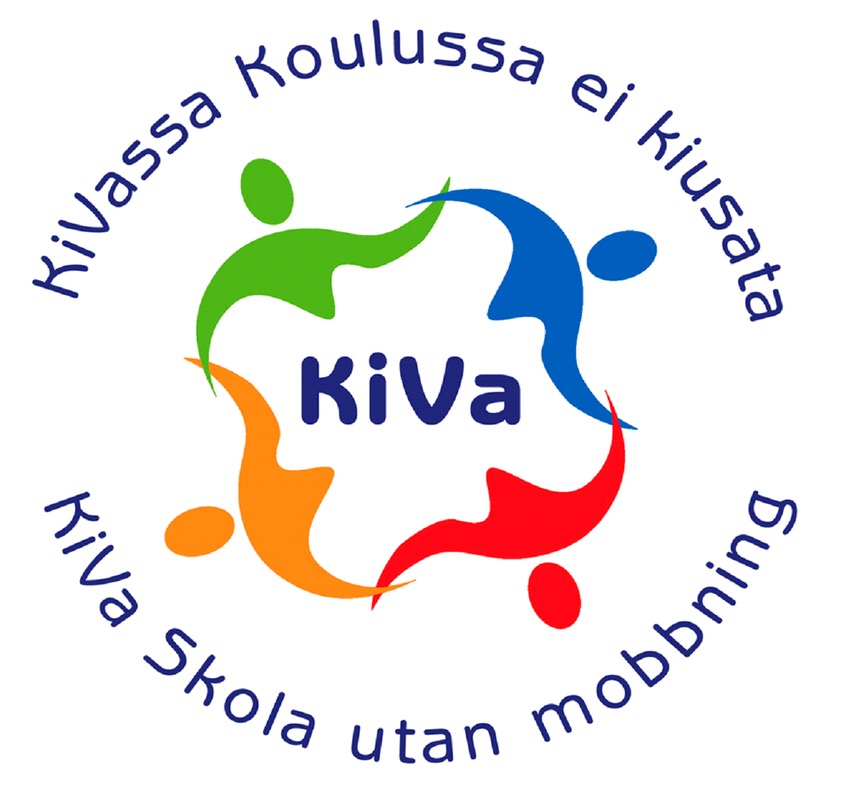 Jakokosken koulun ProKoulu -käyttäytymisodotukset
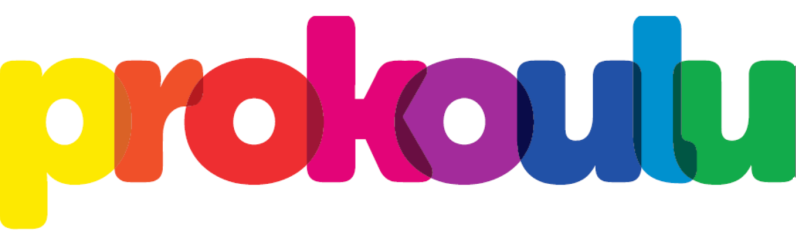 Kontiolahden perusopetuksen poissaolomalli
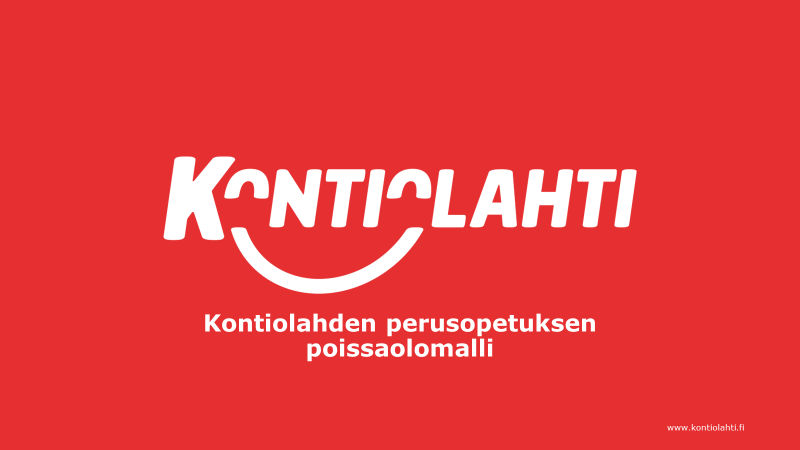 Läsnäoloa tukeva toimintakulttuuri  Kontiolahden perusopetuksen kouluissa seudullisen opetussuunnitelman mukaisestiKussakin koulussa oltava suunnitelma läsnäolon tukemiseksi Vuorovaikutus- ja tunnetaitojen opettaminen
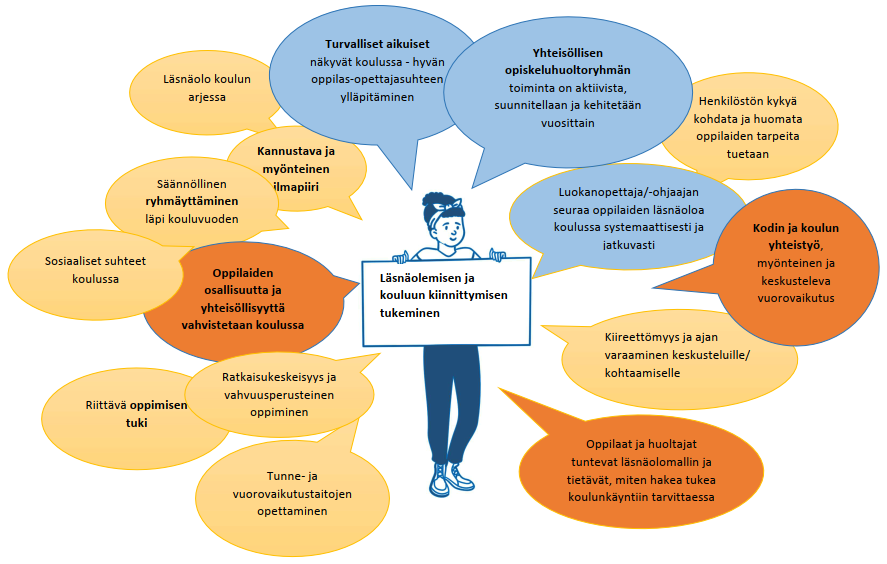 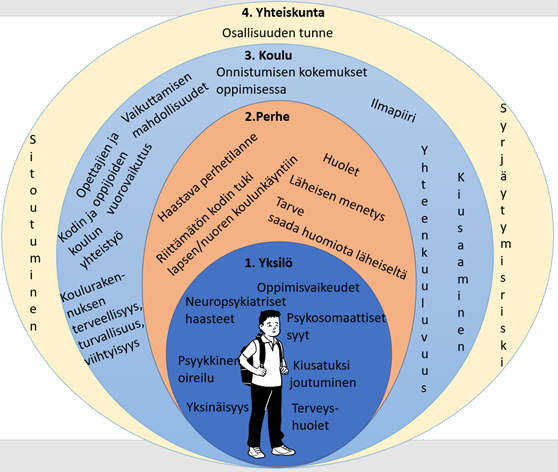 Lasten ja nuorten hyvinvoinnin kokonaisuus kouluarjessa – poissaolot hyvinvoinnin indikaattorina
Oppilaan tarpeiden tunnistaminen
Arjen hallinta
Peli -tai SOME-riippuvuus
Poissaolot ovat aina seuraus jostakin ja siksi on tärkeää, että syyt poissaolojen taustalla selvitetään. 
Huolta herättäviä poissaoloja ovat kaikki luvattomat ja epäselvät poissaolot, poissaolojen toistuvuus tietyn viikonpäivän tai oppiaineen kohdalla sekä pitkäkestoiset sairauspoissaolot. Huomiota tulee kiinnittää yksittäisen oppilaan kohdalla myös toistuvaan myöhästelyyn sekä kesken päivän tapahtuviin koulusta poistumisiin
Motivaatio
Kaveritaidot, sosiaaliset taidot
Oppilaan läsnäolon tukemiseksi sekä poissaolojen seuraamiseksi ja niihin puuttumiseksi on laadittu seudullisesti suositeltava toimintamalli (OPS luku 5)
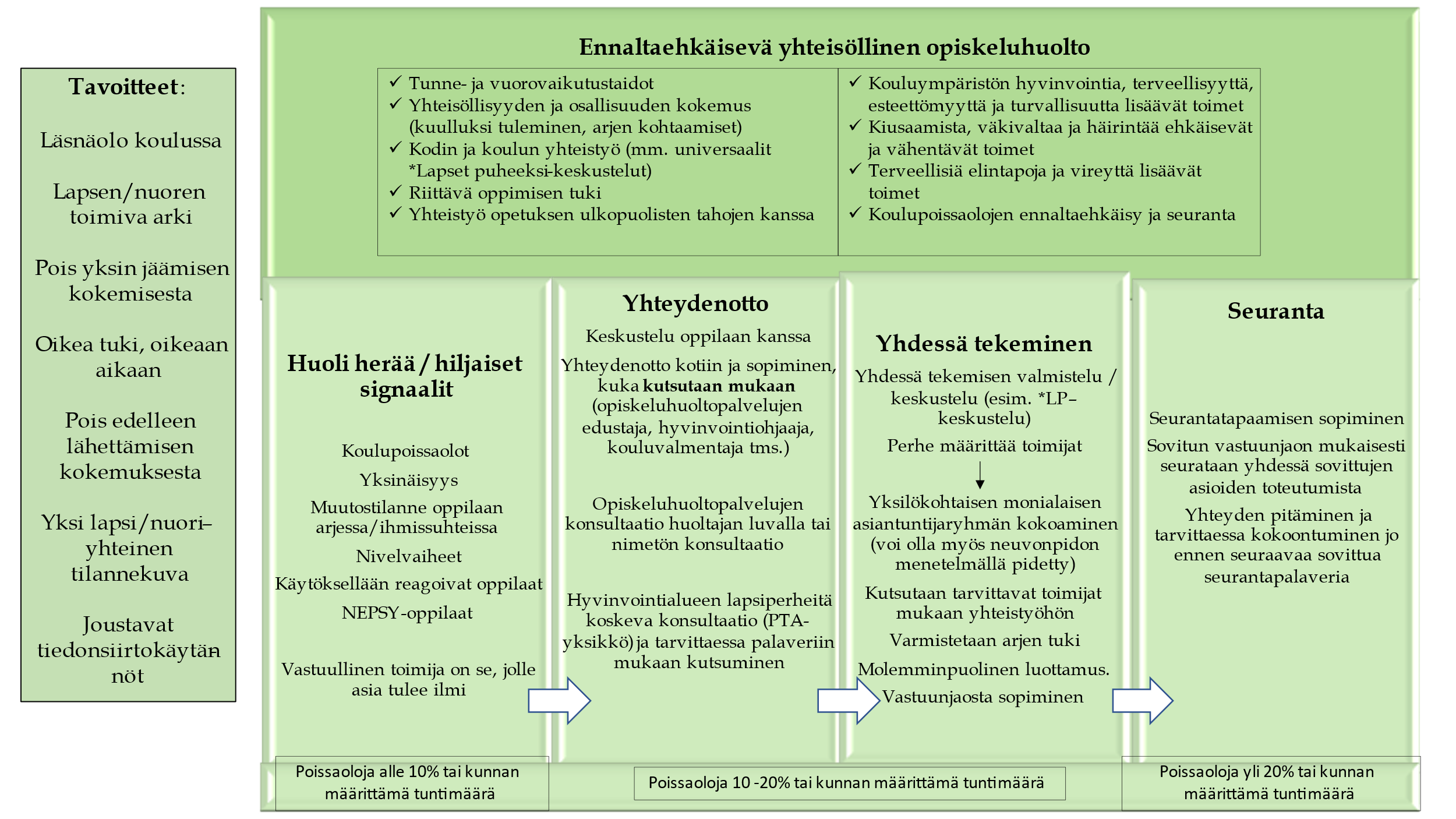 PYSÄHDYN-KUUNTELEN-SELVITÄNHaluttomuus tulla kouluunHuolestuttavat muutokset oppilaan käyttäytymisessäToistuvat myöhästelytPoistuminen kesken oppitunnin tai koulupäivänOppilas on koulussa, muttei oppitunneillaLuvattomat poissaolotSelvittämättömät poissaolot tai puutteelliset poissaoloselvityksetToistuvat poissaolot samasta oppiaineesta tai tiettyinä viikonpäivinäToistuvat pitkäkestoiset poissaolot
Kontiolahden perusopetuksen POISSAOLOMALLI
Poissaoloja < 10 % - hiljaiset signaalit*
LO  selvittää poissaoloja keskustelemalla oppilaan ja huoltajan kanssa 
LO seuraa oppimisen etenemistä, tunnistaa heikkojakin huolisignaaleja tai oppimisvaikeuksia ja arvioi tuen tarvetta
LO konsultoi erityisopettajaa ja tarvittaessa opiskeluhuoltohenkilöstöä, jos oppilasta, oppimisesta tai koulunkäynnin etenemisestä on huolta
LO sopii tarvittaessa tukitoimet ja tilanteen seuranta-ajankohdan oppilaan ja huoltajan kanssa
LO kuittaa Wilmaan poissaoloilmoituksen
Poissaoloja 10-20%*
LO selvittää poissaoloja keskustelemalla uudelleen oppilaan ja huoltajan kanssa sekä sopii tukitoimet ja seuranta-ajankohdan; LO voi pyytää perhekeskusmallin mukaisesti työparin keskusteluun SiunSoten toimijoista tai koulun henkilökunnasta
LO voi käydä Lapset puheeksi -keskustelun
 LO pyytää tarvittaessa luvan yksilökohtaiseen monialaiseen palaveriin
LO konsultoi tarvittaessa  opiskeluhuoltopalveluita
LO kutsuu tarvittaessa koolle monialaisen asiantuntijaryhmän. Palaverissa selvitetään poissaolon taustalla olevia syitä, sovitaan tukitoimista ja tarkastetaan pedagogisen tuen taso sekä sovitaan seuranta-ajankohta ja vastuuhenkilö
LO kuittaa Wilmaan poissaoloilmoituksen
Poissaoloja yli 20%*
LO selvittää poissaoloja keskustelemalla uudelleen oppilaan ja huoltajan kanssa sekä pyytää tarvittaessa luvan yksilökohtaiseen monialaiseen palaveriin
LO voi pyytää perhekeskusmallin mukaisesti työparin keskusteluun SiunSoten toimijoista 
LO kutsuu  koolle monialaisen asiantuntijaryhmän. Palaverissa selvitetään poissaolon taustalla olevia syitä, sovitaan tukitoimista ja tarkastetaan pedagogisen tuen taso sekä sovitaan seuranta-ajankohta ja prosessin vastuuhenkilö. Tarvittaessa kutsutaan palaveriin ulkopuolisia toimijoita.
LO tekee tarvittaessa sosiaalihuoltolain mukaisen yhteydenoton palvelun tarpeen arvioimiseksi** tai lastensuojeluilmoituksen**
LO kuittaa Wilmaan poissaoloilmoituksen
*) poissaolojen laskennassa huomioidaan kaikki poissaolot 
**)Yhteydenotto sosiaalihuoltoon palvelun tarpeen arvioinnista edellyttää oppilaan tai huoltajan suostumuksen.
Lastensuojeluilmoitus suositellaan tehtäväksi yhteistyössä huoltajan kanssa.	                                                                                                                                                       lähde: Jyväskylän kaupungin poissaolomalli
VANHEMPAINTOIMIKUNTA
Seuraava kokous ti 21.11. klo 18.00

Toimijoita tarvitaan aina ja osallistua saa niin paljon tai vähän kuin haluaa.

5.–6.lk. luokkaretki joka toinen vuosi
Mustavaaran laskettelupäivä
Mukana oleminen ja avustaminen koulun tapahtumissa
Muita asioita
Vaatteiden ja tavaroiden nimikointi!
Saattoliikenne mieluiten Liikuntahallin päätyyn.
Odotustunnit tarkoitettu vain kuljetusta tai koulupäivän alkua odottaville kuljetusoppilaille. Poikkeuksista sovitaan erikseen.